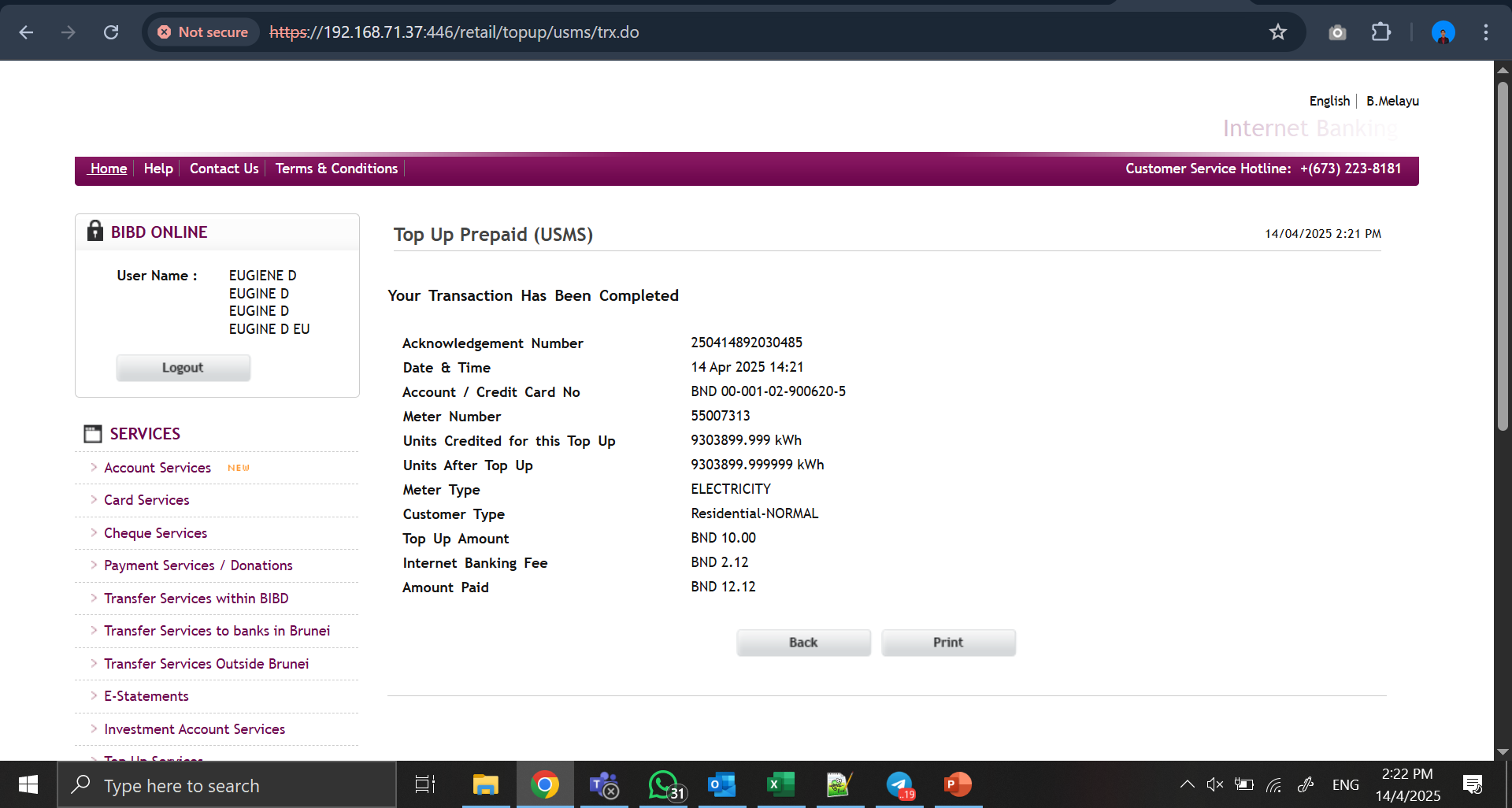 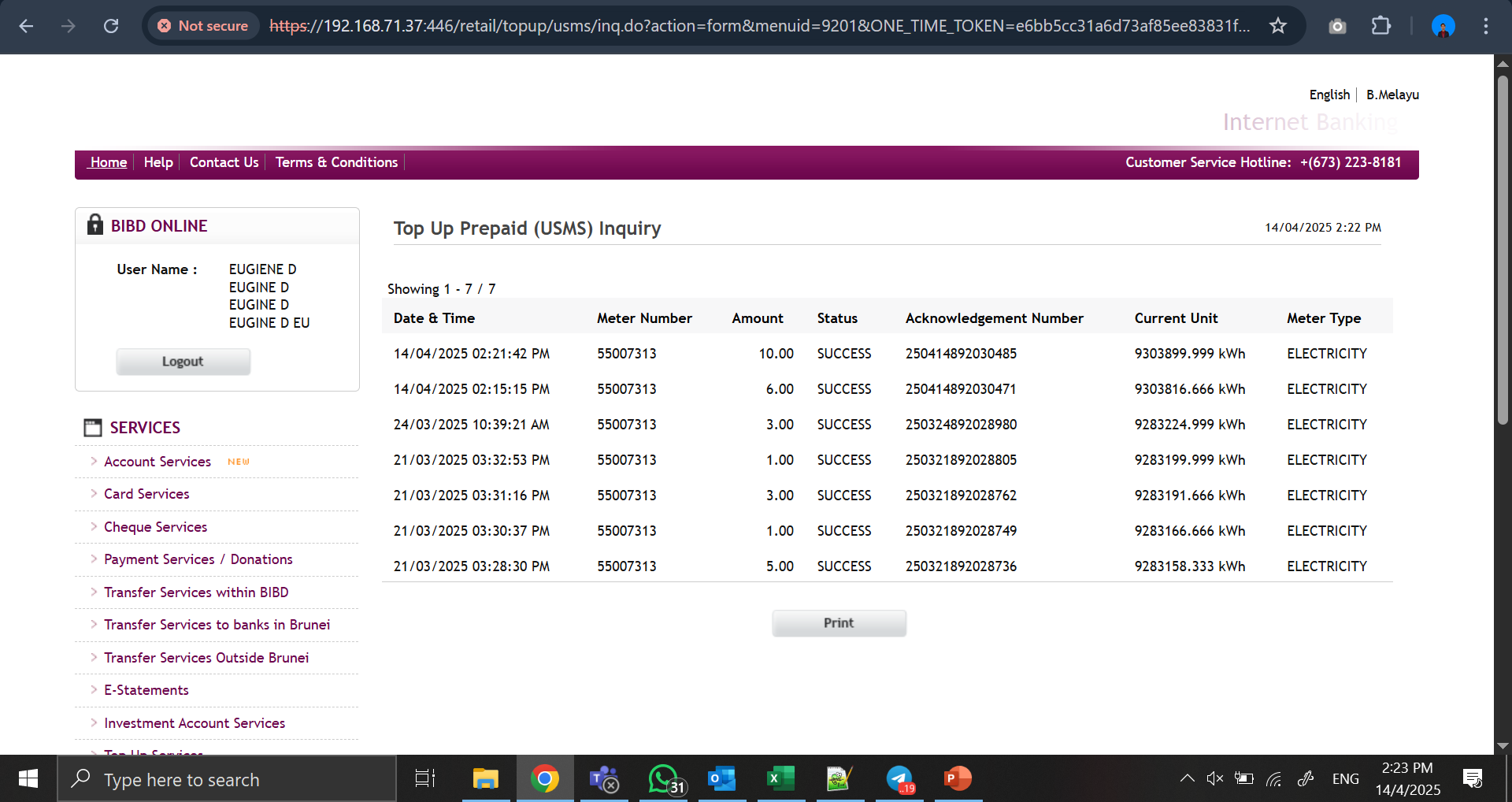 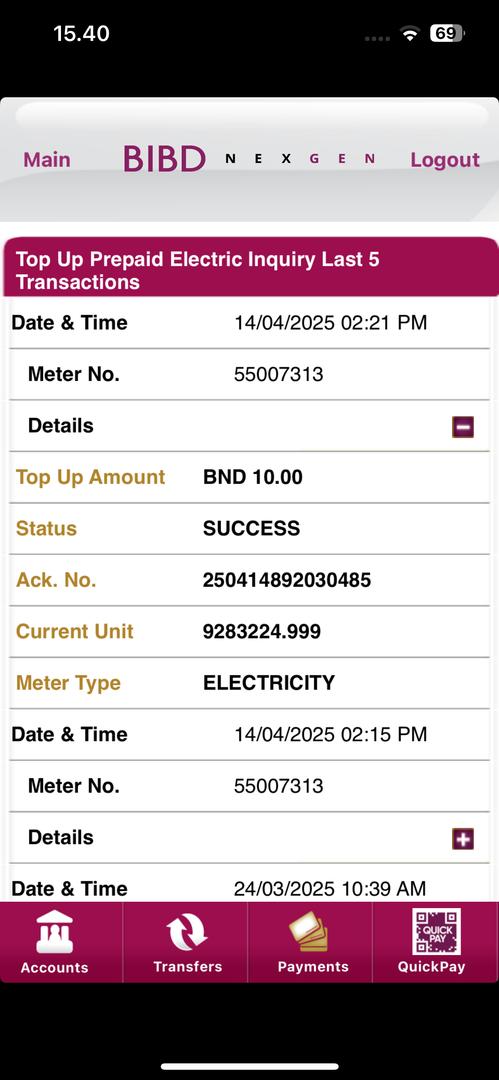 1. Title is should be “Top Up Prepaid USMS Inquiry” and 
“Last 5 Transaction” in next line
2.Current Unit display without update 
the latest unit